МБДОУ МО Плавский район –детский сад п. Молочные Дворы
Мастер – класс по изготовлению «Травянчика»


Воспитатель
Галигузова Татьяна Алексеевна
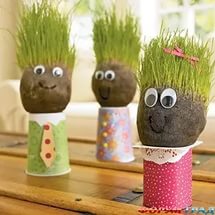 Что такое травянчик? Травянчик – это такая зверушка, которую нужно периодически поливать и из нее растет травка, «прическа», которую можно подстригать и оформлять по своему желанию. Позже она обязательно вырастет снова.
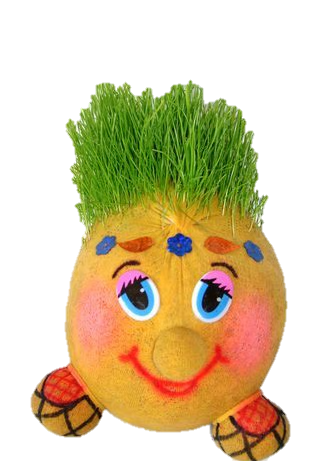 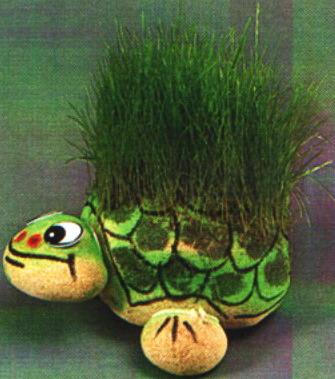 Для этого необходимо:
Опилки.
Семена. Мы возьмем пшеницу.
Капроновый носок
«Глазки» для нашего будущего травянчика, губки.
Пушистая проволка.
Ножницы, нитки.
Клей (для приклеивания глазок).
Ложка.
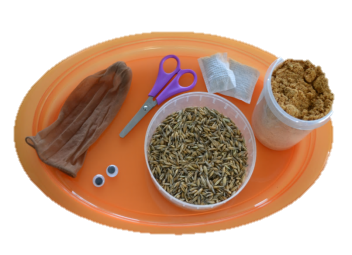 Я предлагаю вам сделать вот таких очаровательных человечков.
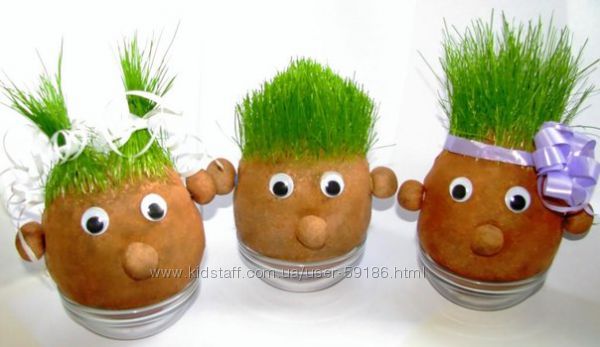 Берем капроновый носок, насыпаем туда небольшую горстку семян. Семена надо класть в то место, где вы хотите, чтобы трава проросла.
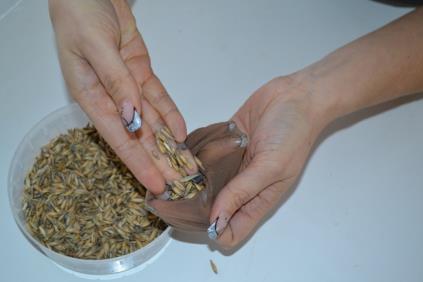 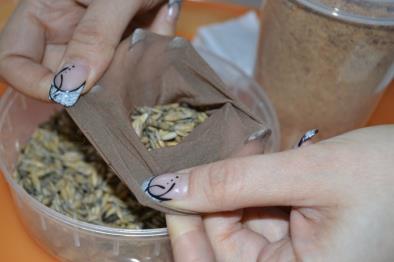 Потом туда насыпаем опилки.
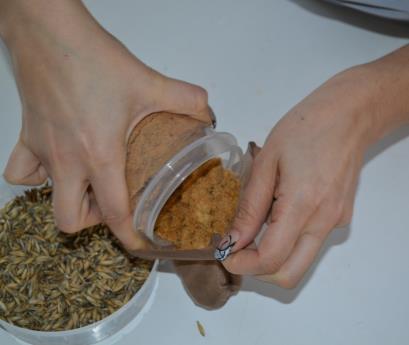 Когда семена и опилки засыпаны – завязываем край капроновой веревочкой. Лишнюю ткань нужно отрезать.
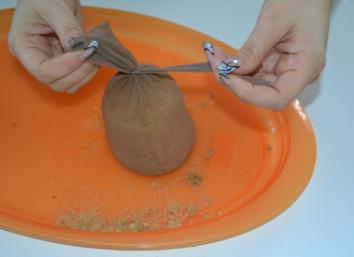 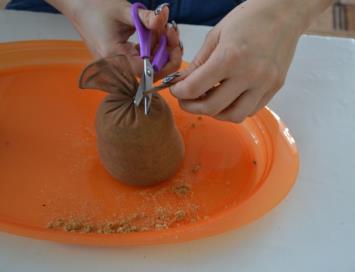 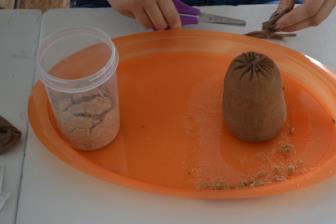 Теперь начинаем формировать так называемое тело нашего травянчика. Отделить небольшое количество опилок перевязать – это голова. Лишние капроновые веревочки сразу отрезайте.
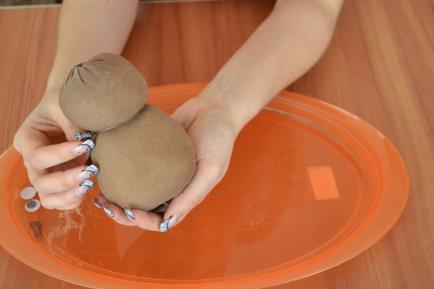 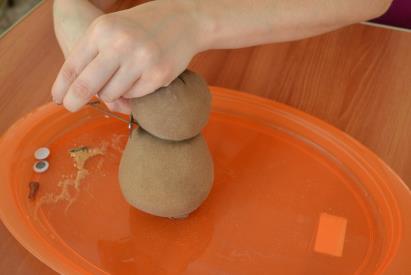 Отделяем небольшое количество опилок перевязываем – это нос. Не забываем отрезать лишние веревочки. Далее формируем ручки, точно так же.










Если вы делаете что-то другое, выделяйте все, что вам необходимо. Экспериментируйте, и у вас обязательно получится какое-нибудь забавное существо
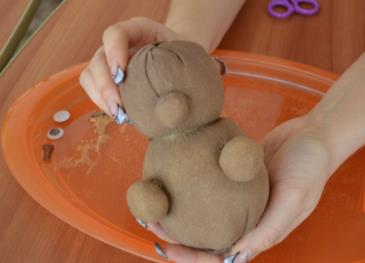 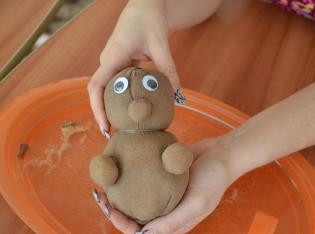 Затем мы приклеиваем глазки,ротик,носик.
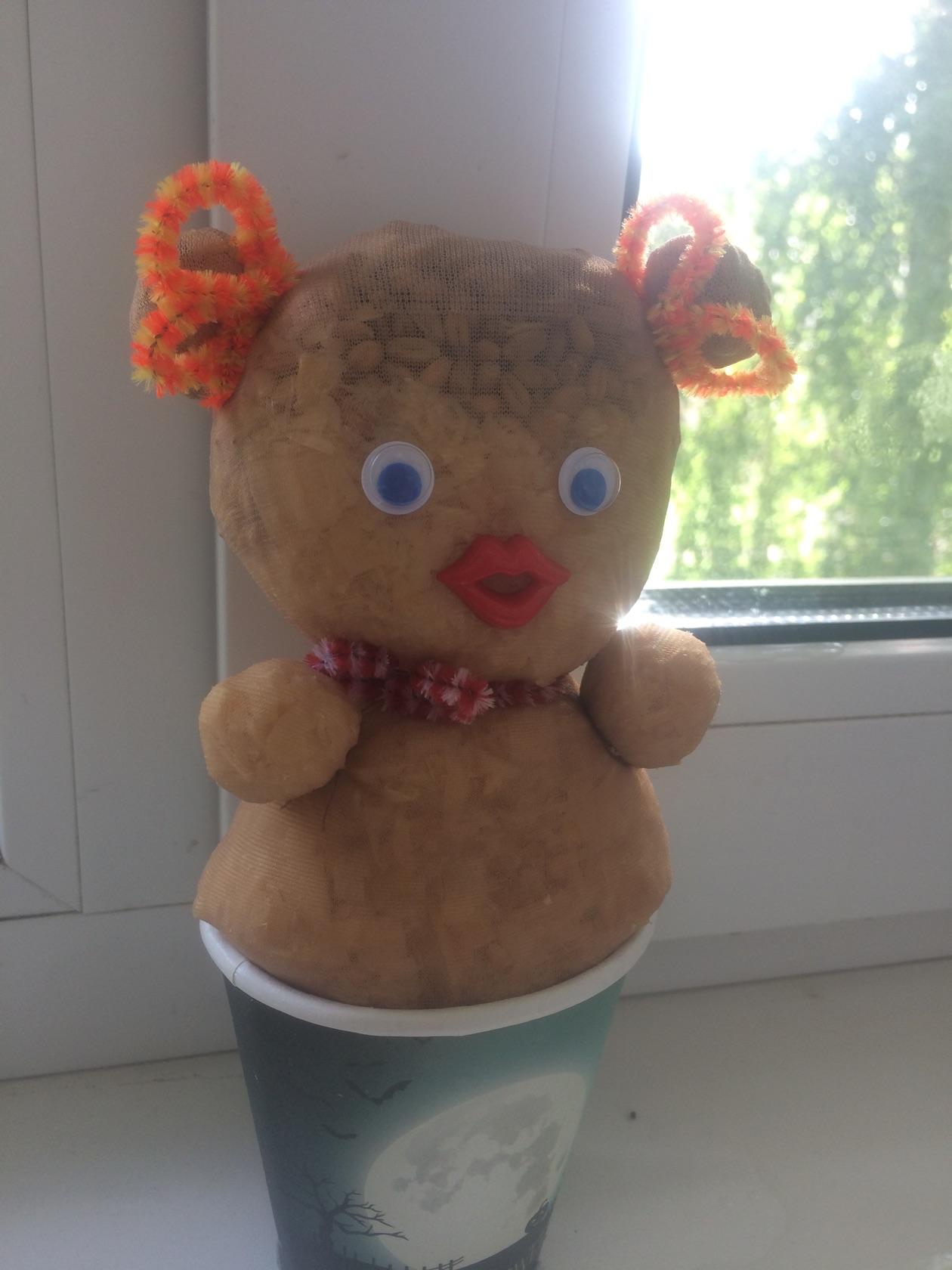 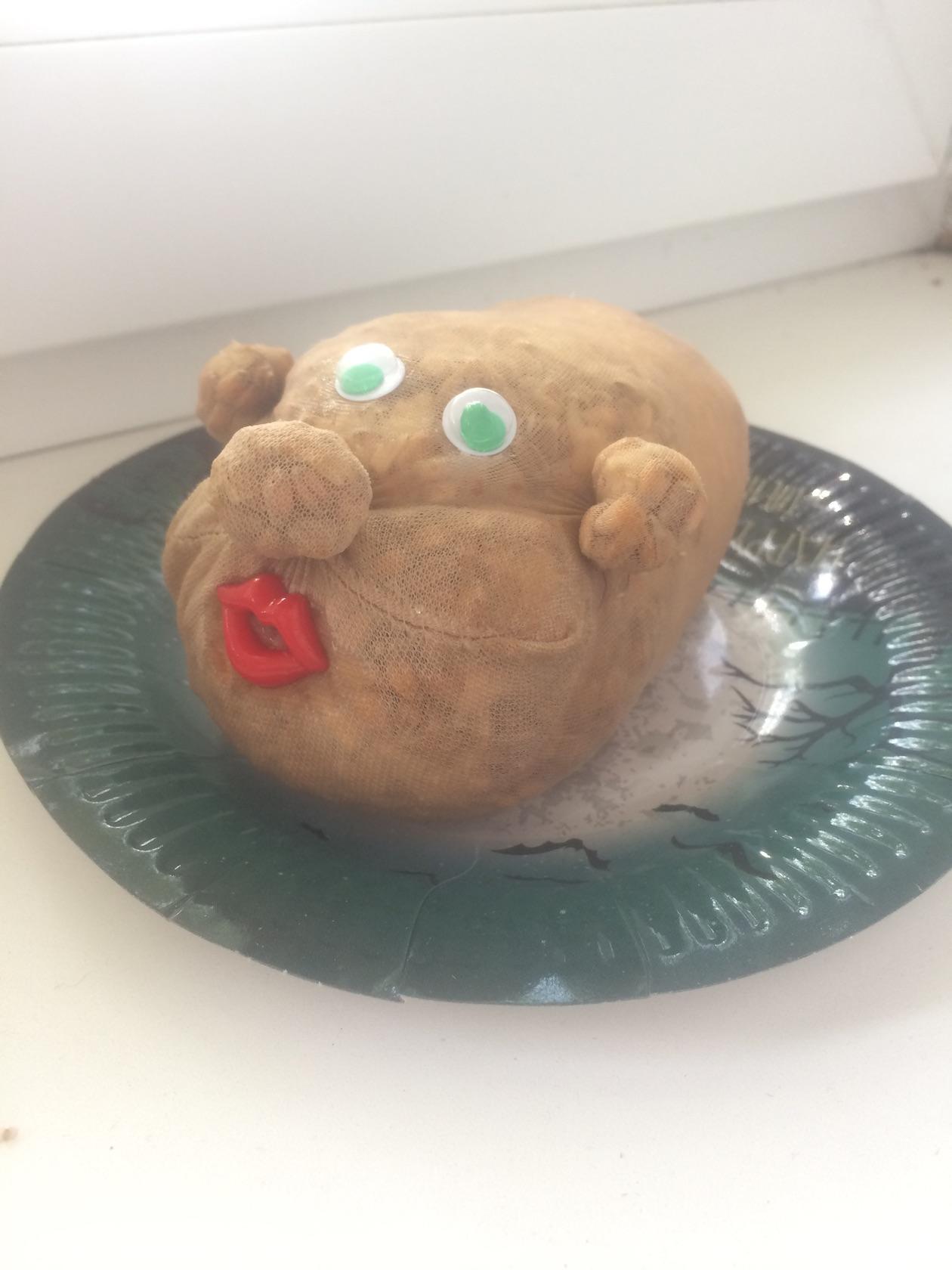 Вот собственно и все, у вас должен получиться веселый травянчик, которого вы сами придумали. А может он будет вовсе не веселый, а грустный или задумчивый? Это решать Вам.
А потом мы польем травянчика для того, чтобы семена, которые находятся в нем – набухли. Примерно через неделю у вашего травянчика уже появится «прическа».